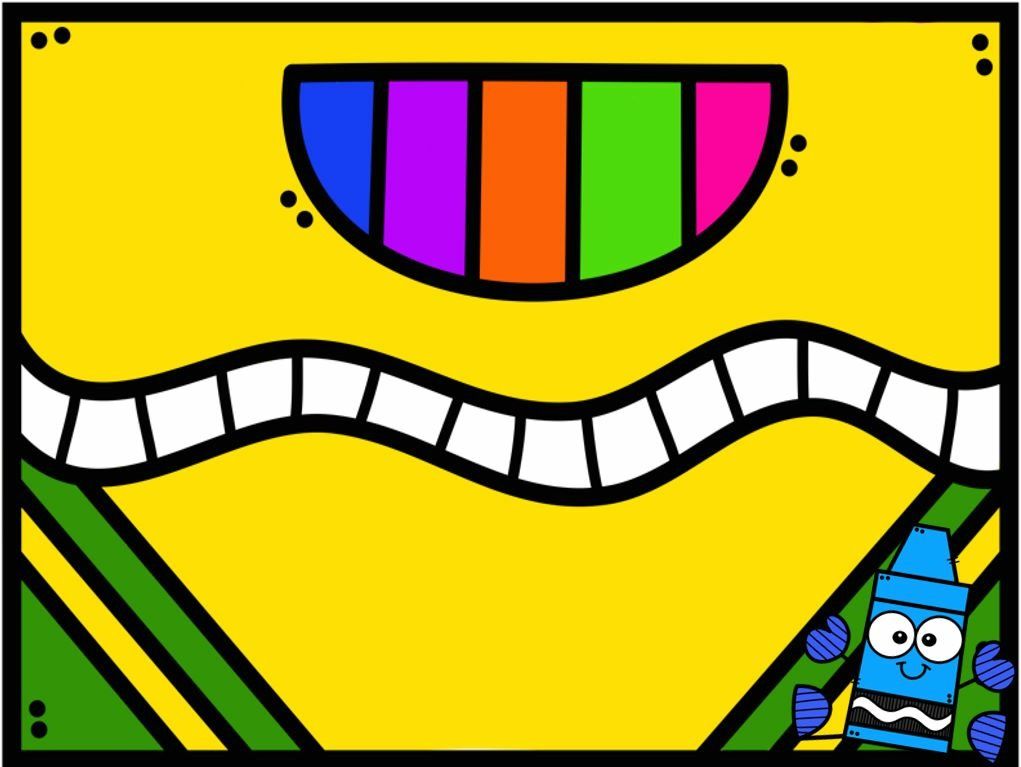 DIARIO DE ALUMNA PRACTICANTE
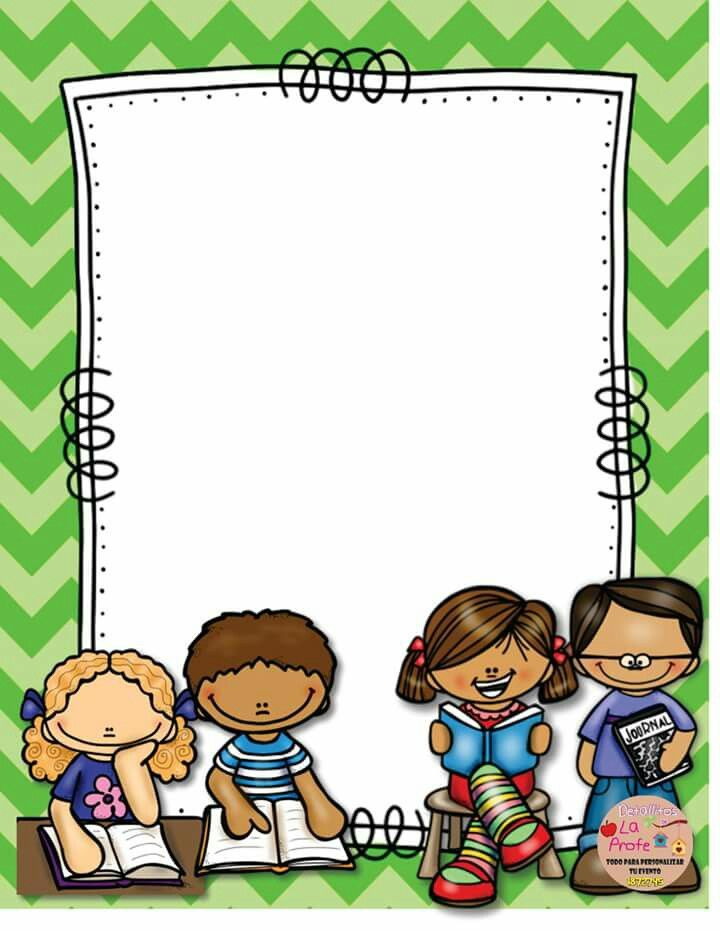 07 DE MAYO DEL 2021
Juguetería

Se realizo en casa un juego sobre la juguetería donde los alumnos, compran y venden diversos juguetes, poniendo en juego la habilidad matemática.